Provost Marshal Office
In-processing Brief
AGENDA
GERMAN POLICE / MILITARY POLICE JURISDICTION

VEHICLE REGISTRATION

DRIVING IN EUROPE

TRAFFIC VIOLATIONS / DD FORM 1408

DRINKING AND DRIVING (DUI/DWI)

ACCESS TO ARMY INSTALLATIONS

OUTPROCESSING THE DES

EMERGENCY PHONE NUMBERS
German Police and Military Police
A highly disciplined, well trained and professional Police force
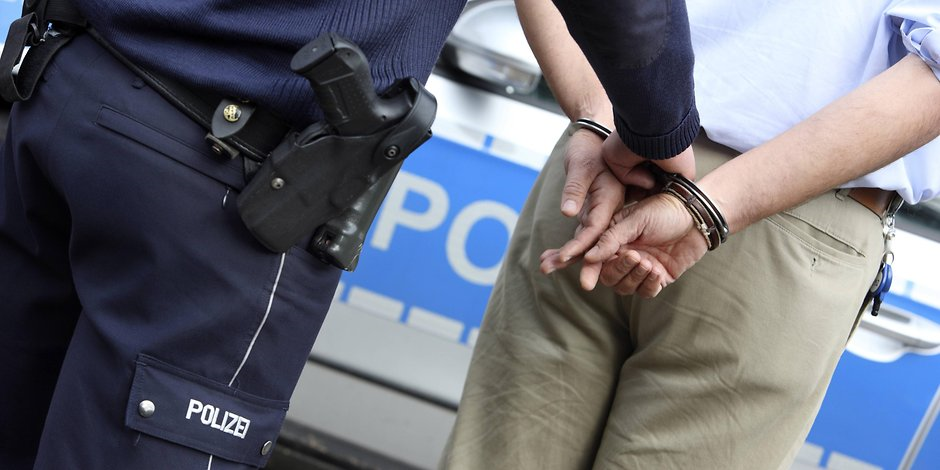 German Police work closely 
with U.S. MP; you must follow German Police commands and directives off post
(MUST IDENTIFY)
German Police may draw blood if suspicion of DUI/DWI exists
Will detain service member until MP arrive
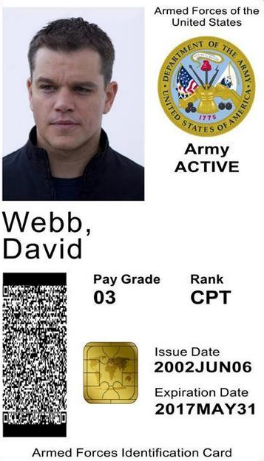 Vehicle Registration
Vehicle Registration:
 Temporary Tags are only authorized for up to 30 days or until the day you pass inspection.  

 Failure to return temp tags within the 30 days, or date of inspection, will result in loss of registration privileges:
For every day late = two days of registration privileges suspended
30+ days late = 60 days plus fees
Vehicle must pass inspection before permanent USAREUR plates issued

 Military Police are updated daily on overdue temp and permanent plates
Citation will be issued 
Plates will be removed from vehicle
YOUR VEHICLE MUST BE REGISTERED AT ALL TIMES!

Operational or Non-Operational
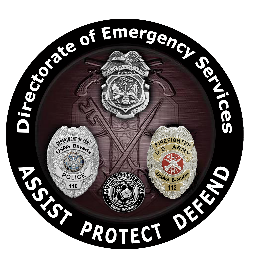 Vehicle Registration
Tower Barracks, Bldg. 301
DSN 475-7254/6477, CIV 09641-83-7254/6477
Admin office Hours of operation: Mon - Fri 8 a.m. - 11 a.m. & 11:45 a.m. - 3:30 p.m. 
Closed on American and German holidays.
Closed at noon the last work-day of month for inventory.

Hohenfels, Bldg. 90b
DSN 466-4916, CIV 09472-83-4916
Admin office Hours of operation: Mon - Fri 8 – 11:30 a.m. & 12:30 – 3:15 p.m.
 Closed U.S. & German holidays; Closed at noon the last work day of the month.

Garmisch
Artillery Kaserne, Bldg. 202
DSN 440-3608, CIV 08821-750-3608
Admin office Hours of operation: Mon, Tue, Thu, Fri appointment only; Wed 8 - noon & 1 - 3:15 p.m. Closed U.S. & German holidays
DRIVING IN EUROPE 1 / 2
* After market window tint is illegal on front 				windows and windshield


				* Vehicles can not have US Forces affiliation 				shown i.e. ERB window, dealership name, etc.


* Winter tires/AS are required when snow/ice is present on the road, M/S rated tires are acceptable. Winter Tires must have 6 mm tread depth, AS tires at least 4 mm.

* License plates must be secured in bracket or 
screws. No 550 cord or Zip Ties
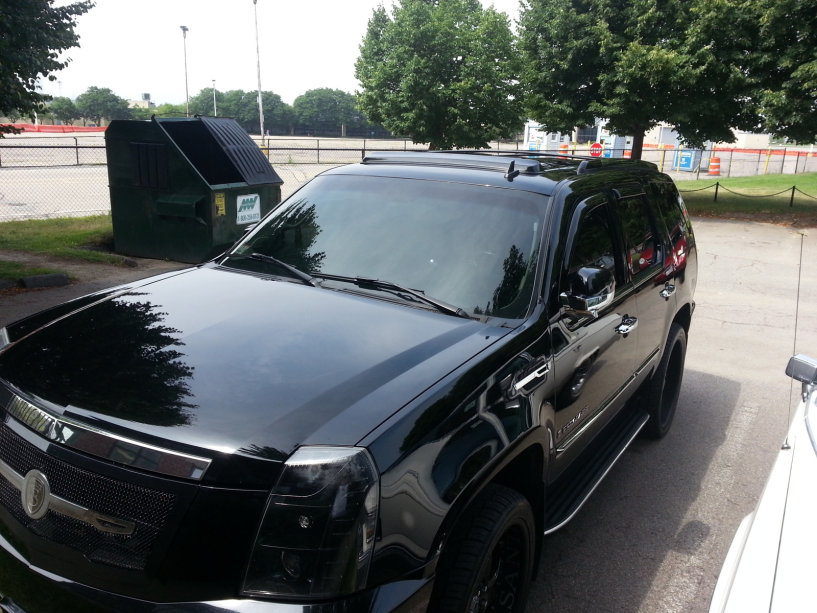 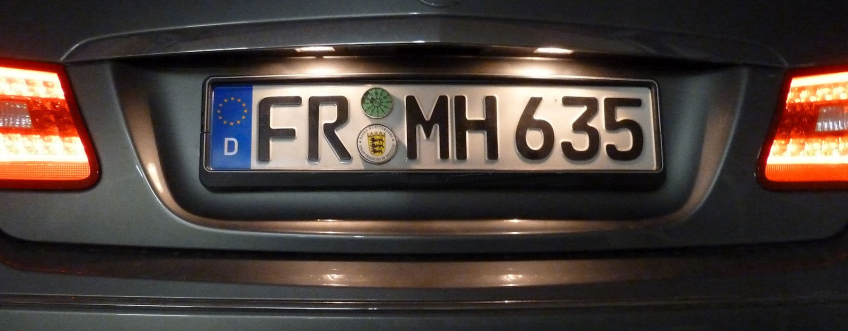 DRIVING IN EUROPE 2 / 2
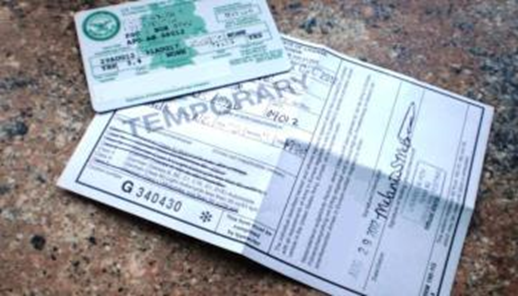 License Requirements
USAREUR Driver’s License

Vehicle Accidents
off post report immediately to the German Police, and then report to MP Station
Failure to report will result in being titled with either “Failure to report an accident” or “Fleeing the scene of an accident”
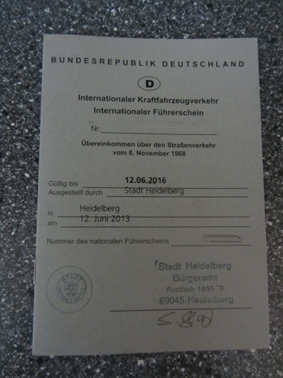 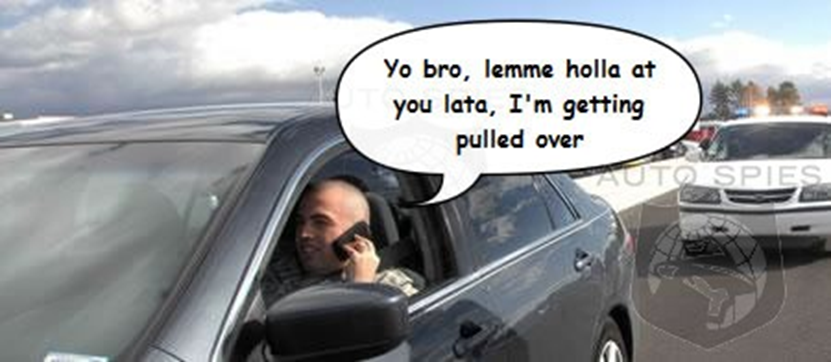 * Cell phone use (without a hands free device) is prohibited; mandatory 7 day drivers license suspension
Traffic Violations
Inside city limit the speed limit is 50 KPH (note: there are dedicated 30 KPH zones within some city limits)

 Outside city limits the speed limit is 100 KPH

 Autobahn recommended speed limit is 130 KPH, above 
that you may be held liable if accident occurs, even if 
you are not at fault

 Look out for posted speed zones, cameras are used by German Police to catch violators

 On post, if speed limit is not posted, the speed limit is 30 KPH

 Display Parking Disc when in timed parking
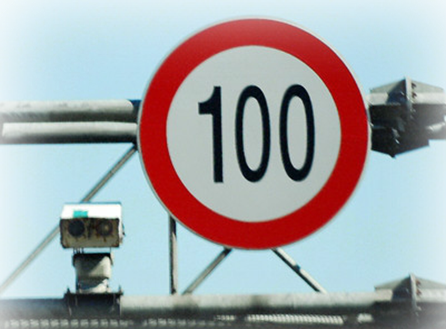 Speeding tickets range from 15 - 680 euros!
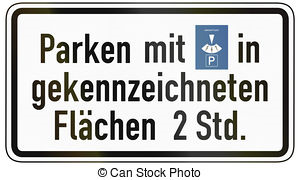 Parking tickets up to 30 euros!
DD Form 1408
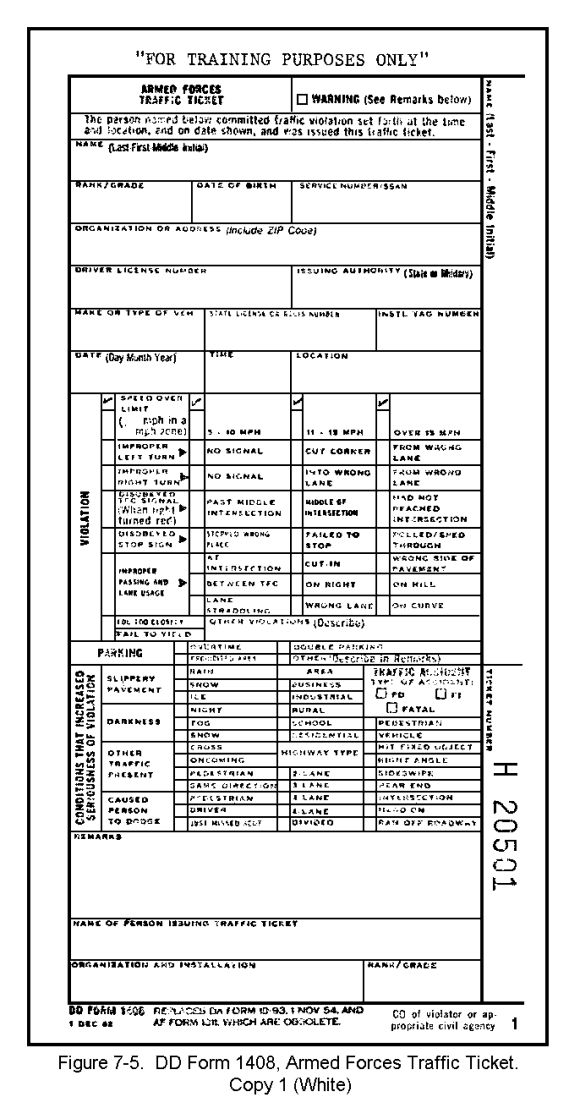 USAREUR has a drivers points system

 12 points in one year or 18 points in 
      two years will result in a suspension of your 
      license

 Commanders will assess points accumulated 
      off post and on post together
Operating Under Influence
.05 G/100ML (BAC) TO .079 G/100ML (BAC) = DWI - AER 190-1
 3 Month Suspension of Drivers License
 Assessment of 6 Traffic Points



.08 G/100ML (BAC) or higher = Drunken Driving - ART 113 UCMJ
 1 Year Suspension of Drivers License
 Assessment of 6 Traffic Points
SM under 21 with ANY BAC up to .049 G/100ML (BAC) while driving will receive 30 day suspension (60 day for 2nd, 90 day for 3rd offense)
Operating a POV with a BAC .05 or more for a second offense within the last 5 year period is an automatic 5 year revocation
ACCESS TO ARMY INSTALLATIONS 1 / 2
Escorted-Visitor Paper Pass 
DOD ID Card Holders who are 18 years or older and Military Spouses under the age of 18 are authorized sign in privileges. 
Sponsors that are living in Government Quarters will be allowed to obtain a 72 hour Escorted-Visitor Paper Pass
Sponsors that are not living in Government Quarters (i.e. Single Soldier Barracks) will be allowed to obtain a 24 hour Escorted-Visitor Paper Pass. 
 Sponsors Responsibility 
Ensure that their visitors are physically escorted at all times.
Visitors will physically be signed out 24 hours or 72 hours from the date and time the Escorted-Visitor Paper Pass issued at the gate that was issued. 
Sponsors or Visitors failing to comply will result in the revocation of their sign-in privileges. First offense 30 days, second offense 120 days and third offense 1 year.
ACCESS TO ARMY INSTALLATIONS 2 / 2
Access Roster
All DOD ID card holders (CAC and dependent) registered in IACS with Visitor-Sponsor Privileges may submit an Access Roster Request using AE Form 190-16F. It is limited to 30 days per person within a 12-months period.
Sponsors may submit access roster requests to the IACS Office at Bldg. 244 on Tower Barracks or the IACO’s office at Bldg. 2099 on Rose Barracks. 
All access rosters requests must be submitted at least three working days prior to the effective date, weekly on Tuesdays and Fridays.  
Access rosters are posted at all Access Control Points on Tower and Rose Barracks.
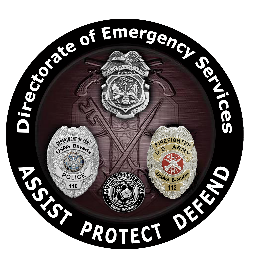 MP Station and MP Admin
Rose Barracks, Bldg. 2099
DSN 476-3398/3397, CIV 09662-83-3397/3398
Admin office Hours of operation: Mon - Fri 8 a.m. - 11 a.m. & 11:45 a.m. - 3:30 p.m. 
DSN: 476-1580, CIV 09662-83-1580
Closed on American and German holidays.

Hohenfels, Bldg. 10
DSN 466-2812/2713, CIV 09472-83-2812/2817
Admin office Hours of operation: Mon - Fri 8 – 11:30 a.m. & 12:30 – 3:15 p.m.
DSN, 522-1580, CIV 09742-83-1580
 Closed U.S. & German holidays; Closed at noon the last work day of the month.

Garmisch
Artillery Kaserne, Bldg. 202
DSN 440-3801/3827, CIV 08821-750-3801-3827
Admin office Hours of operation: Mon, Tue, Thu, Fri appointment only; Wed 8 - noon 
DSN 440-3801/3827, CIV 08821-750-3801-3827
 Closed U.S. & German holidays
Emergency Phone Numbers